Roteiro
Rodando FDR e Probe
Dicas de uso das ferramentas
Antes
Em www.cin.ufpe.br/~scn/esd/
Esta apresentação
sample1.csp
Software:
Putty.exe
Xming
Usuário para logar em altinho.cin.ufpe.br
Rodando Ferramentas
FDR Failires Divergence Refinement Checker)
Rodar o Xming
Configurar putty 
marcar forward the X11
Salvar configuração para a maquina altinho.cin.ufpe.br
Logar em altinho.cin.ufpe.br
Usuario/senha windows
Rodar comando “fdr2 &”
Tela do FDR
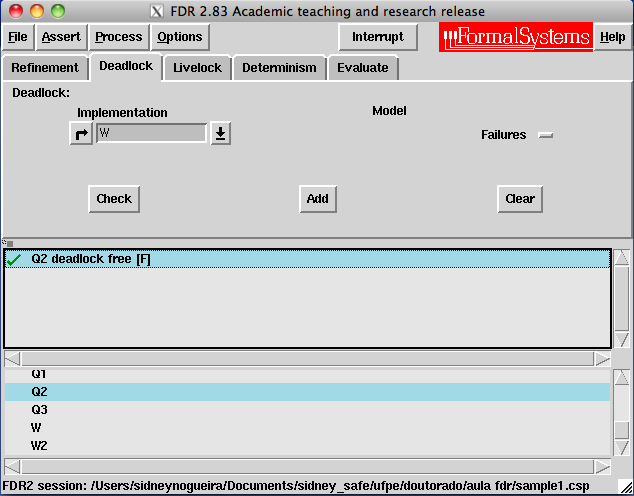 Rodando Ferramentas
Probe (explorador de processos) e CSP typechecker
Baixar do site www.fsel.com
Chamar pela linha de comando ‘probe &’
tem versão para windows
Tela de Probe
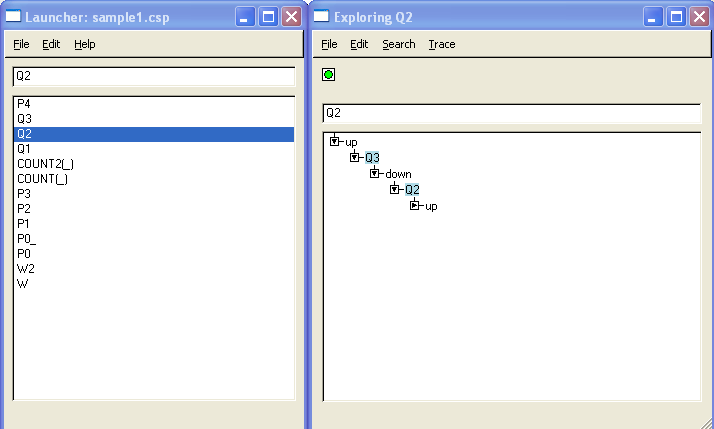 Basico da interface de FDR
File (Load, Reload)
Abas
Refinement (usado tb para equivalencia)
Deadlock
Livelock
Deterministic
Evaluate
Lista de verificações (assertions)
Lista de processos
Janela de Mensagens (Options -> Show status)
[Speaker Notes: Usar processo W2 para mostrar (deadlock, deterministic, evaluate)]
Deadlock, deterministic, evaluate
Processo W2
Especificao de canal restrita
Verificar deadlock
Contra exemplos
Expandir com Probe
Evaluate {|ch|}
Processo W
Canal to tipo inteiro
Falha ao rodar no FDR
Probe permite expandir por demanda
Stop e Skip nas ferramentas
Processos P0 e P0_
Encontrar deadlock no probe
Encontrar deadlock no FDR com assertion
Ex: assert P0 :[deadlock free [F]]
Evento tick
Processo parametrizado
COUNT(n)
Sem limite para expansão
Problema ao verificar no FDR
Probe permite expandir
COUNT2(n)
Limites superiores e inferiores
Ok para FDR
Busca no Probe
Processo ATM1
Verificar no FDR (deadlock)
Navegar no Probe
Buscar evento no probe (search -> Event)
Comando print, exs
 print { PIN.c | c <- CARD, c > 3, c < 7})
print member(100, WA)
print head(<1,2>)
Analisando determinismo
Processos P1, P2 e P3
Analisar determinismo com FDR
Ex: assert P1 :[ deterministic [FD] ] 
Em que ponto P2 é não determinístico? e P3? Porque?
Use o probe para debugar
Comparando processos
Em FDR é possível analisar se um processo P equivale a Q se as verificações que seguem são verdadeiras
assert P [FD= Q
assert Q [FD=P
Próximas aulas será explicado o significado destas expressões
Por hora não vamos interpretar diferenças 
resposta: true ou false
Exemplos de Comparação
Q1 é igual a Q2?
Confirmar com FDR

P4 é igual a P1?
Dica: lei algebrica P [] P = P
Confirmar com FDR
Typechecker
Baixar de www.fsel.com
Colocar executável no PATH
Rodar pela linha de comando 
‘checker sample1.csp’